II
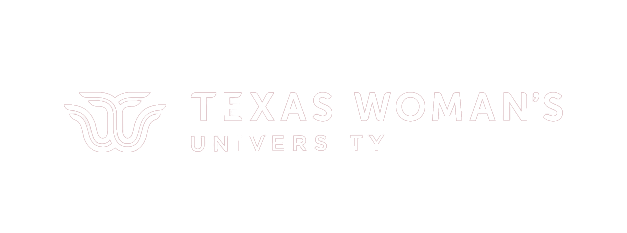 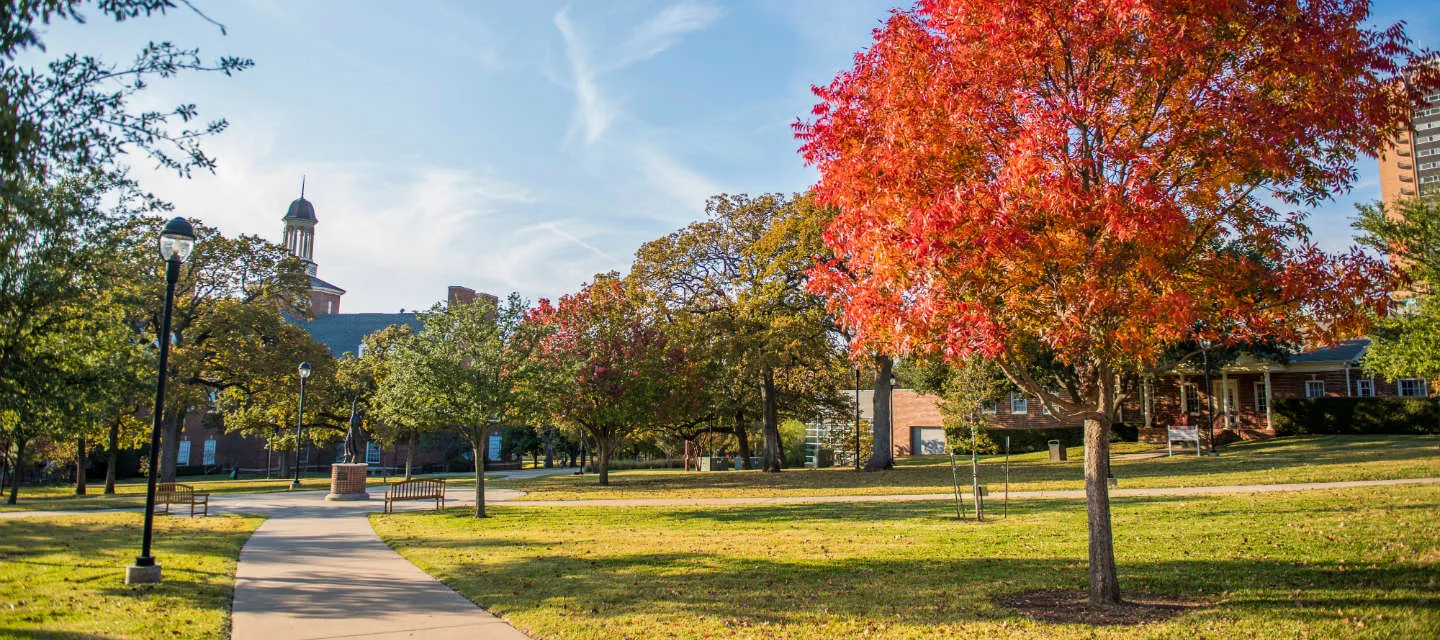 Active Learning
Educate a woman, empower the world.
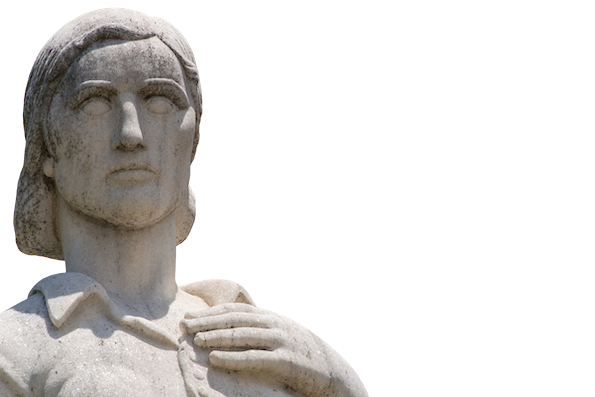 Peter Doolittle, Professor
Educational Psychology
Virginia Tech • pdoo@vt.edu
All images from
unsplash.com or twu.edu
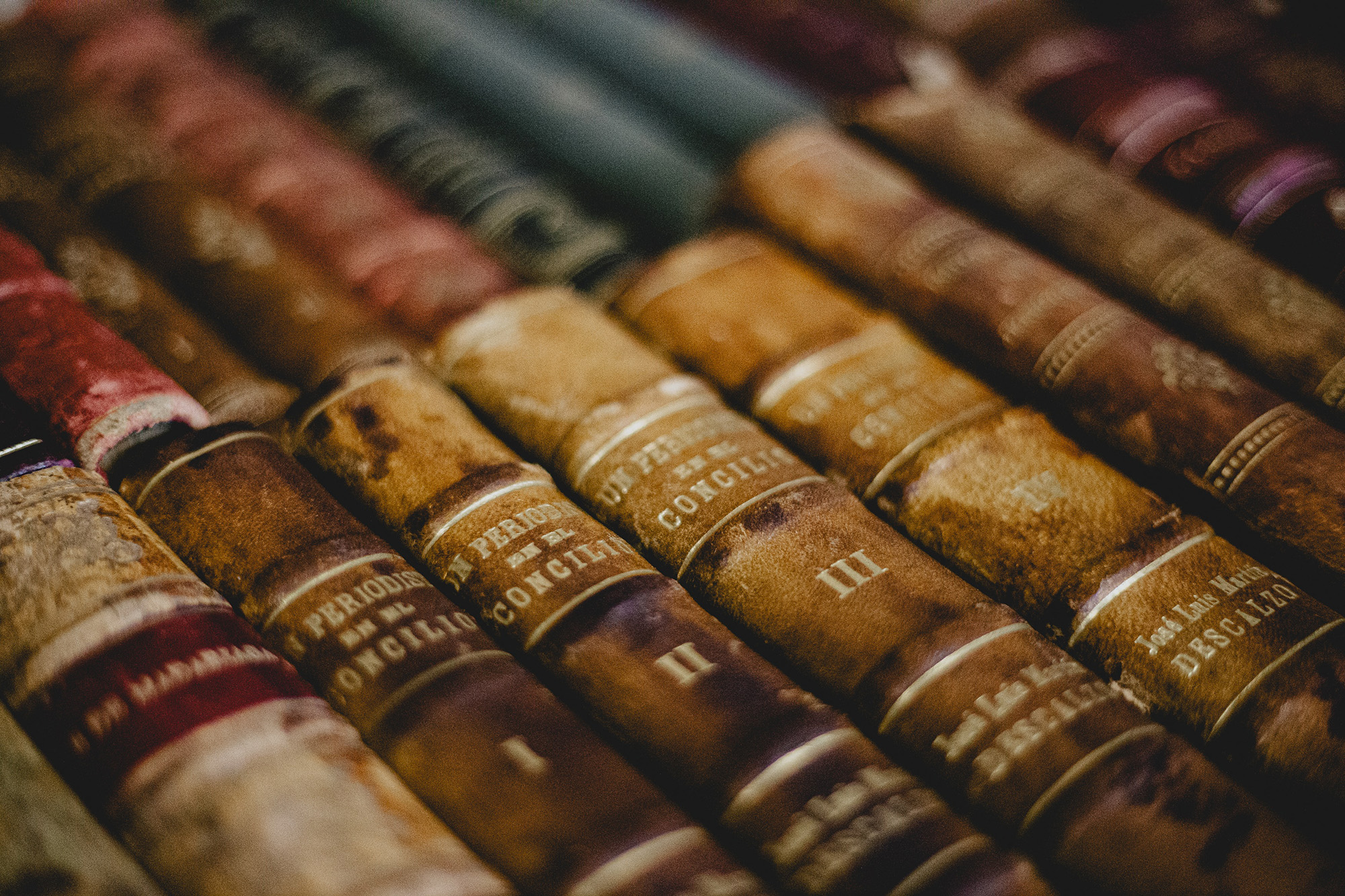 Introductions
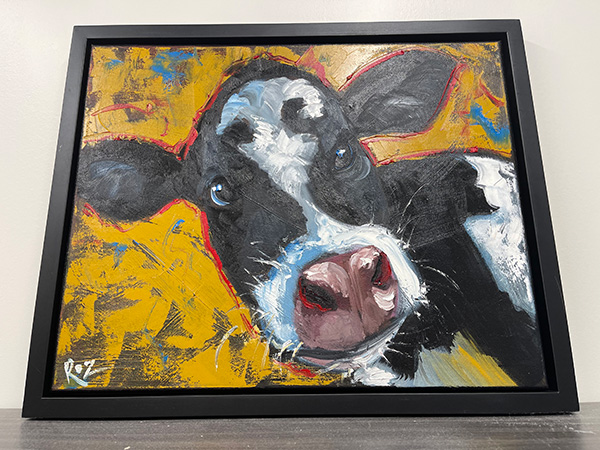 Name
 Domain
 An achievement this summer
Why?
Caring
Trust & Safety
[Speaker Notes: Trust, Safety, Caring]
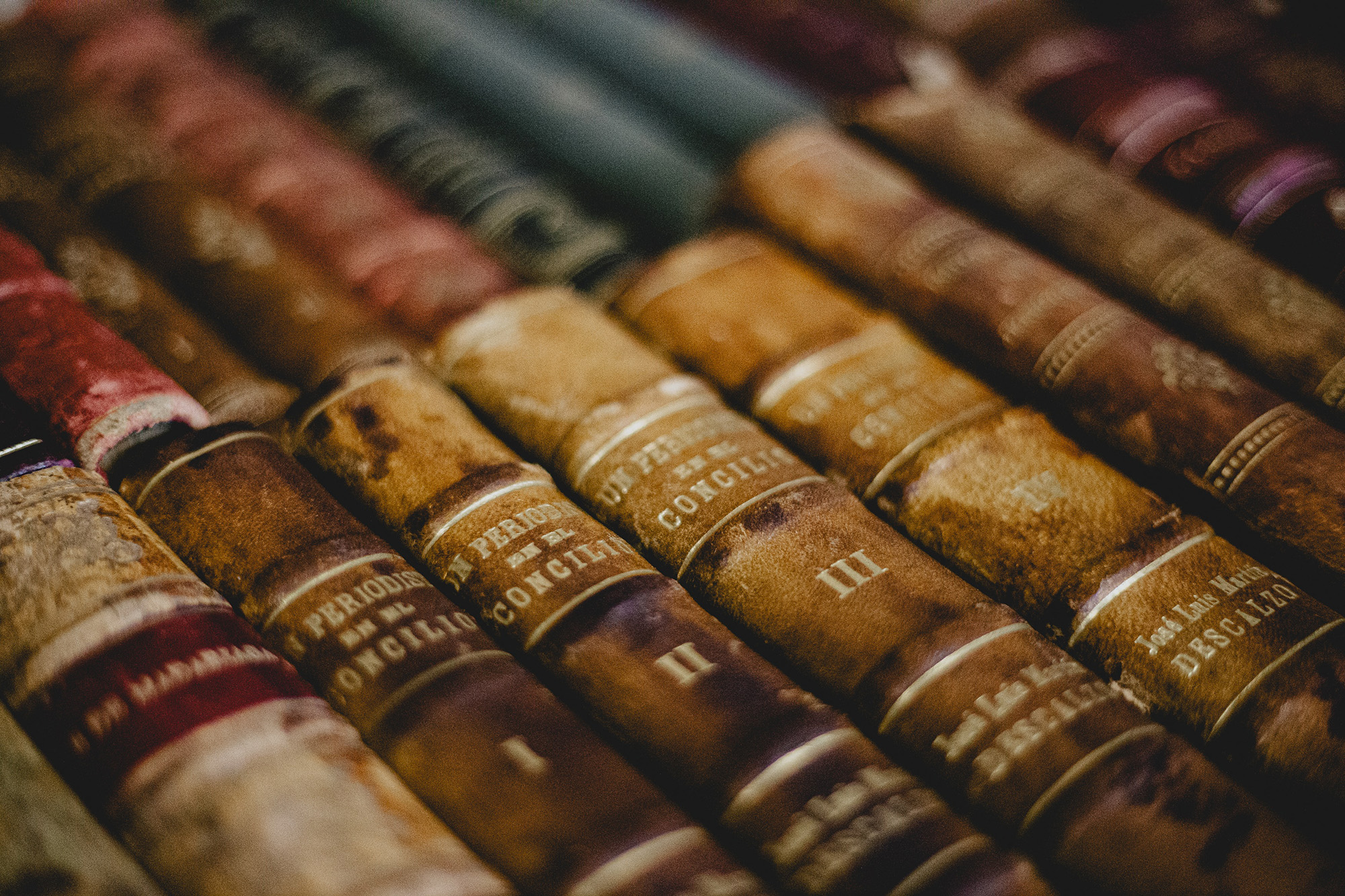 Anticipation Guide
Directions: For each of the following 3 sentences, 
 Agree
 Disagree
 Edit into agreement
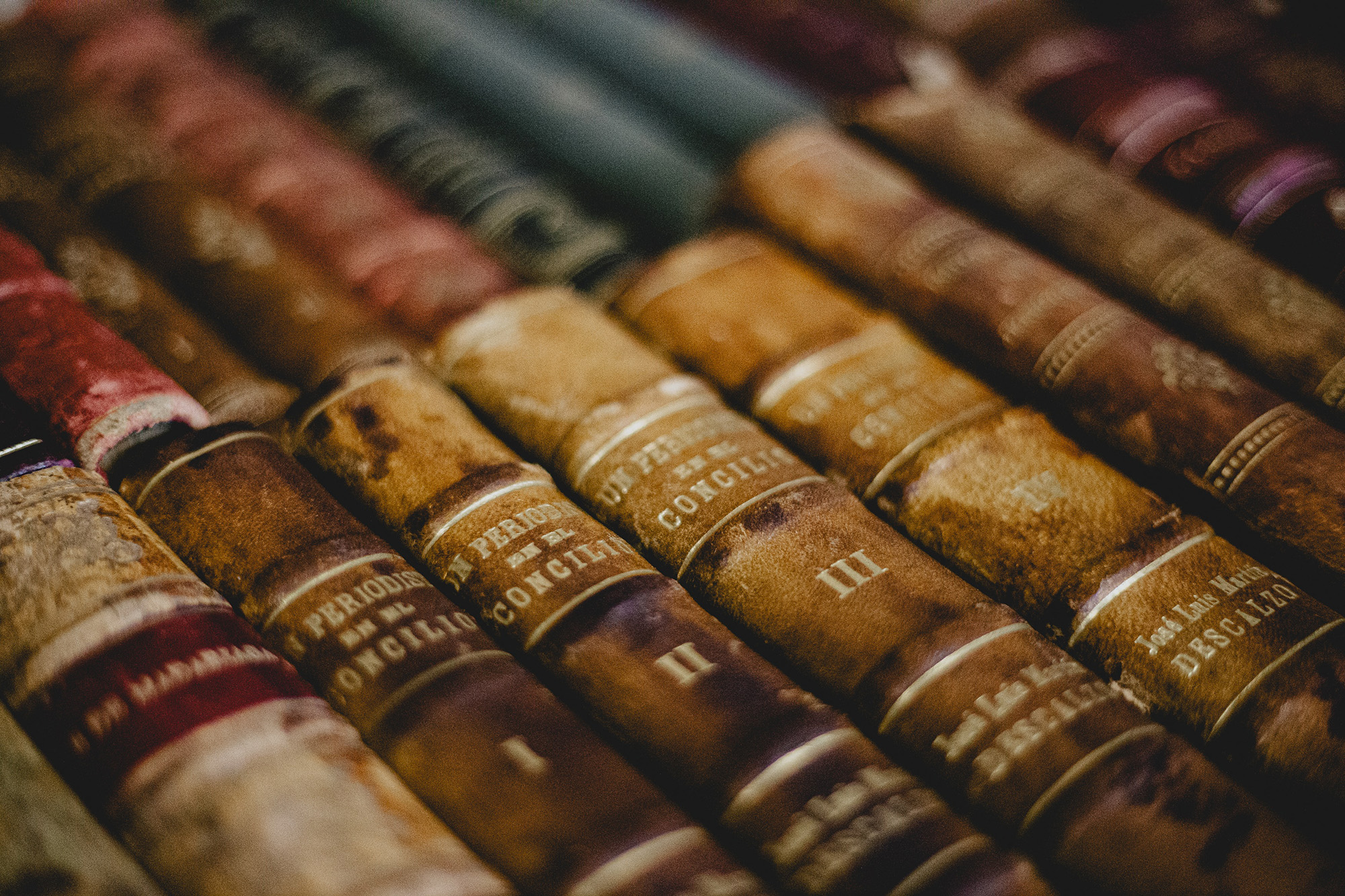 Anticipation Guide
Strategies that foster active learning include:               case studies, lectures, and experiments. 
Effective active-learning instruction makes learning  more effortful, collaborative, and engaging.
We learn more from doing than reading, and more from reading than listening (doing > reading > listening).
Why?
It Depends.
Interactive Pedagogy

Priming
Spread of Activation
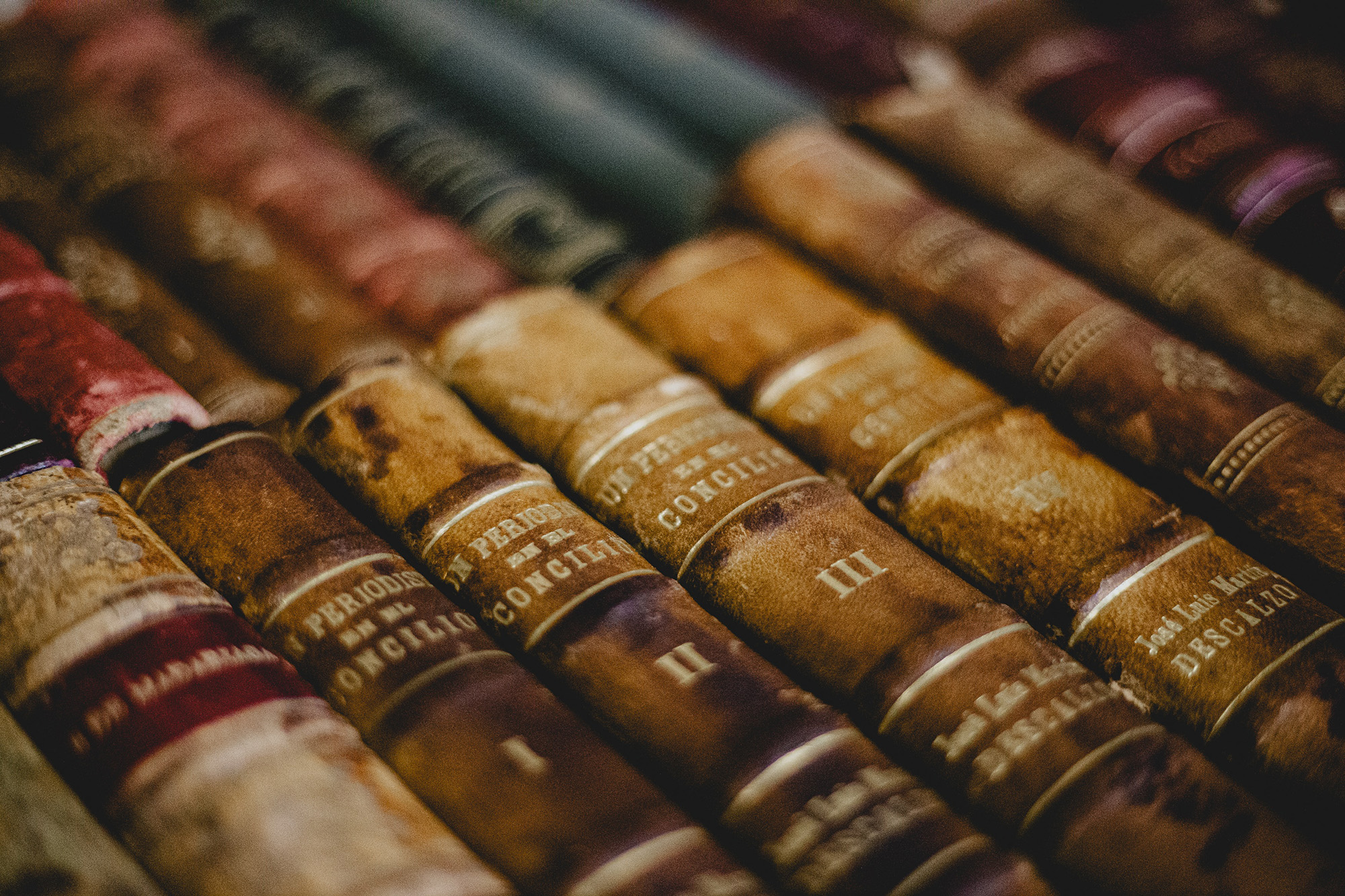 What do you remember from last year?
Teaching & Learning
Take Risks with Your Teaching
[Speaker Notes: (a) We’ve all spent 20+ years in class as a student; 1-20 years in the class as a teacher. None of that makes us knowledgeable and skilled at teaching. (b) That’s the way learning works—domain specific. Cooking meals, driving car, writing. 30 seconds to lose control of my first class. (c) I’m not here to tell you how to teach. I’m here to offer you ways to teach. (d) We are among friends.]
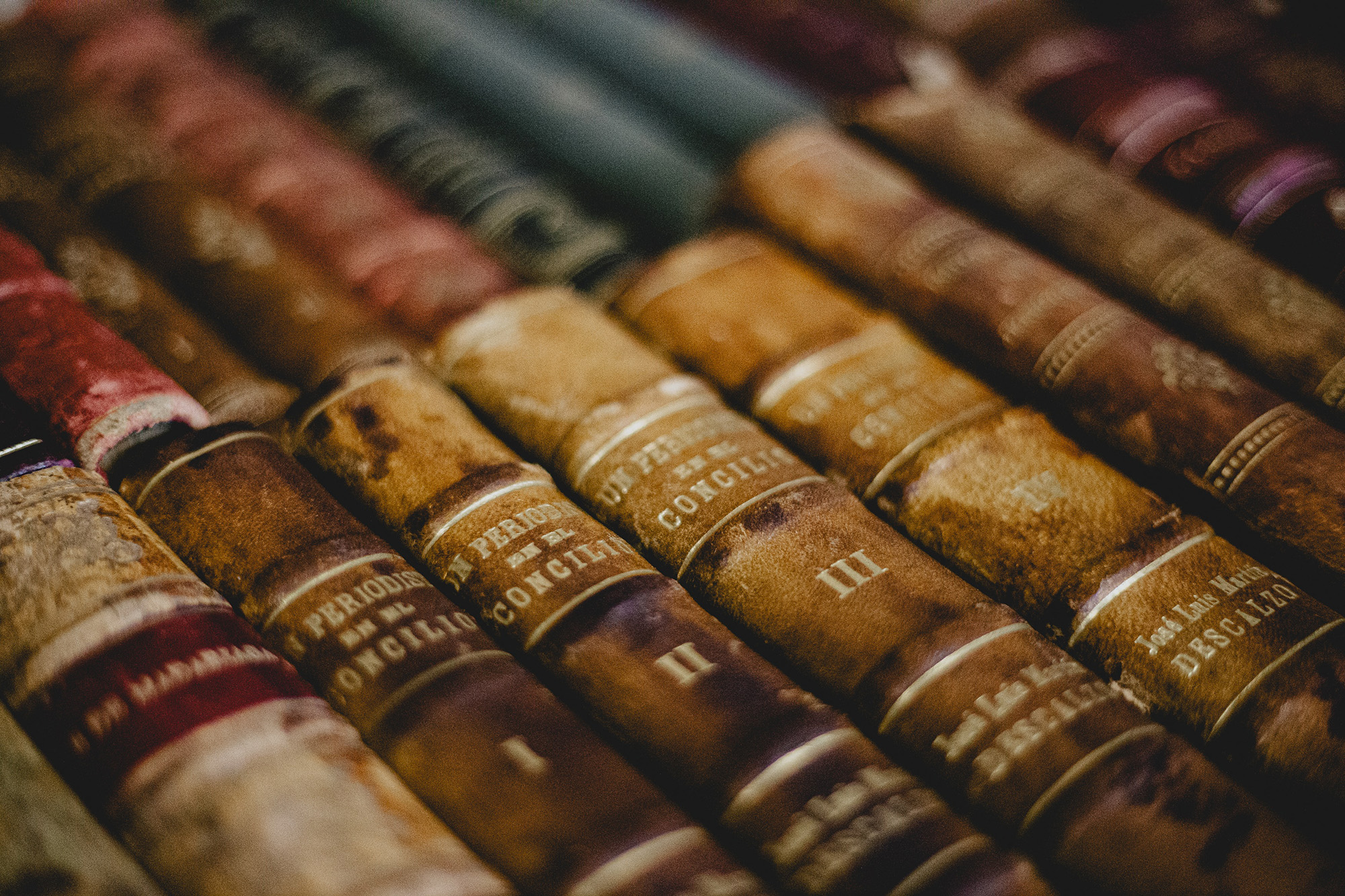 Knowledge
Knowledge Structures
Declarative

Facts
Concepts

“Knowing That”
Procedural

Processes
Skills

“Knowing How”
Conditional

Strategies
Decisions

“Knowing When”
Schemas

Domains

Models

Frameworks
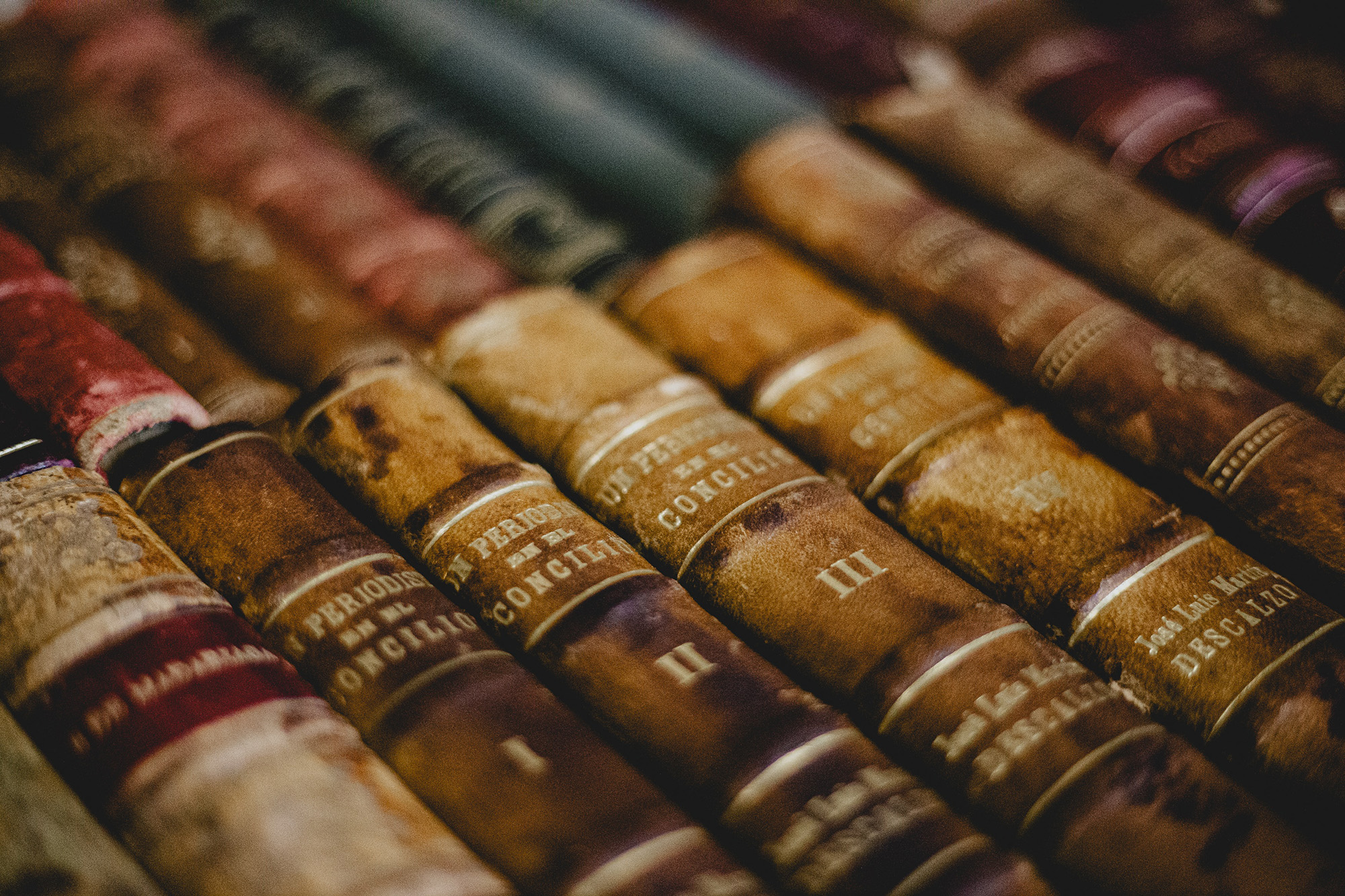 I say moreover that you make a great, a very great mistake, if you think that psychology, being the science of the mind's laws, is something from which you can deduce definite . . .  methods of instruction for immediate schoolroom use. 
An intermediary inventive mind must make the application, by using its originality.      
- William James, 1899, Talks to Teachers (p. 10)
Active Learning
From Novice Toward Expert
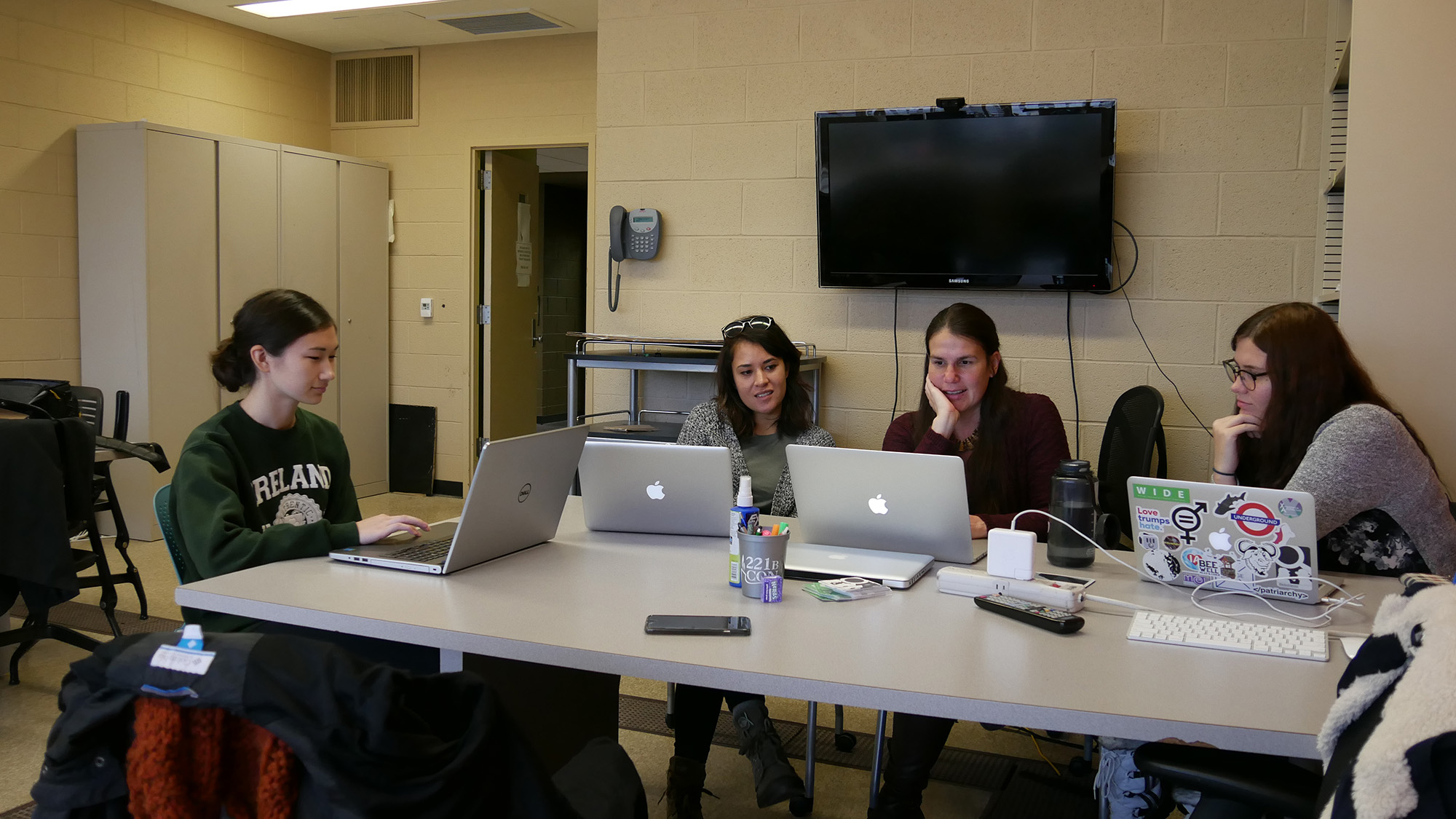 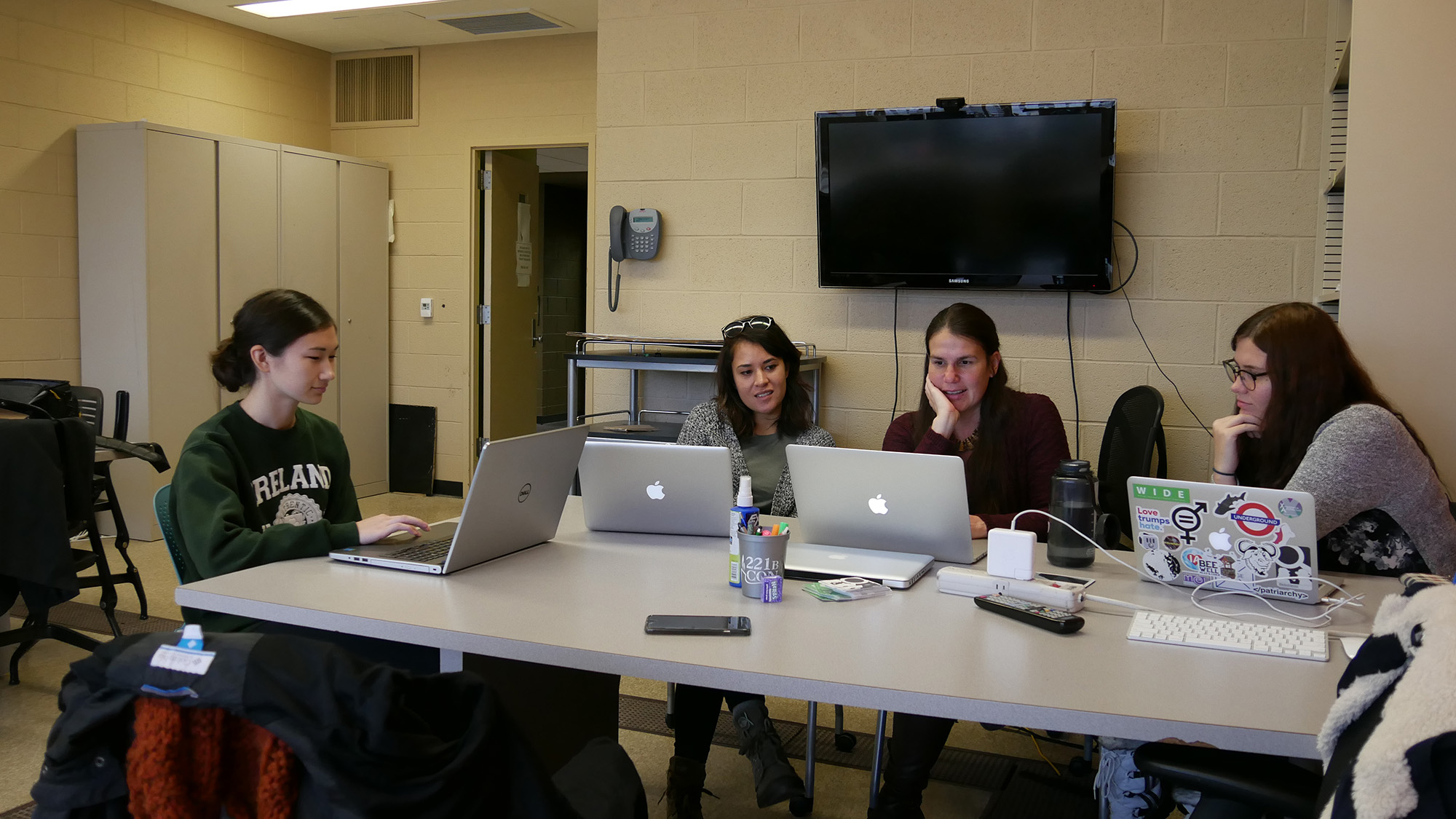 What is Expertise?
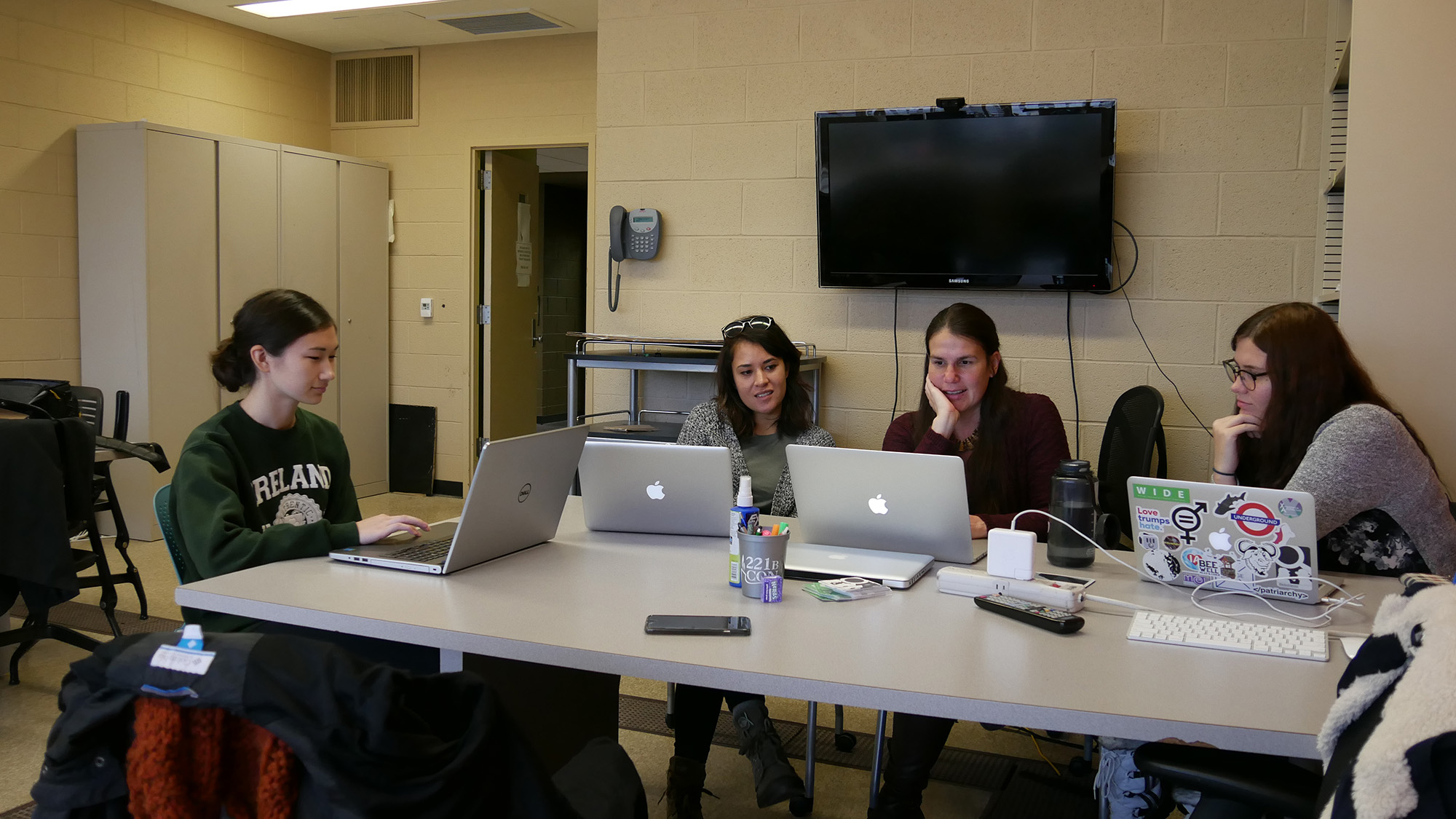 Performance
Novice
Expert
Time & Experience & Processing
Continuum
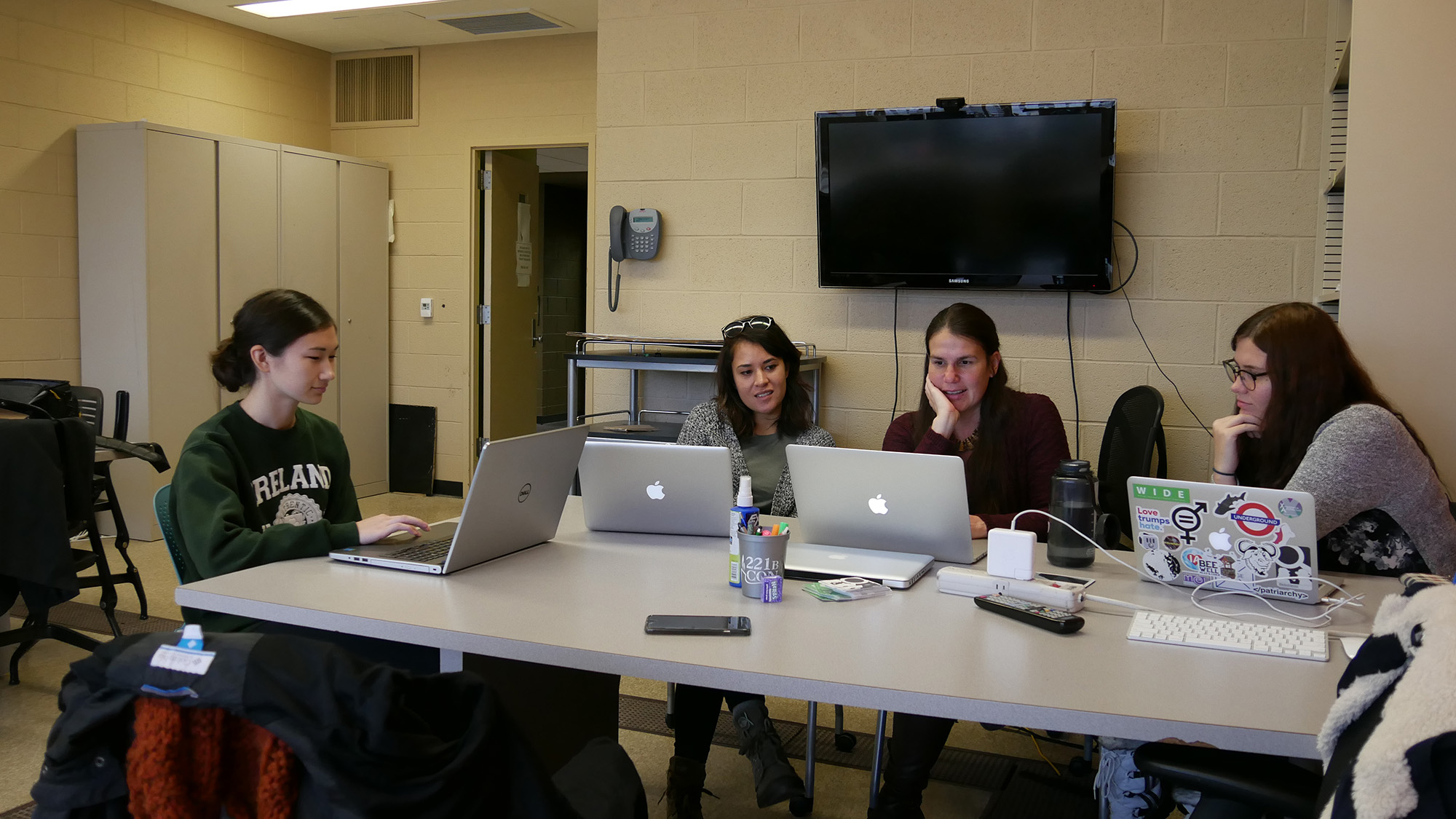 Ah Ha! Discovering the DNA Structure in 2 HoursJames Watson & Francis Crick
[Speaker Notes: Knowledge is not enlightenment for free. It takes effort and processing.]
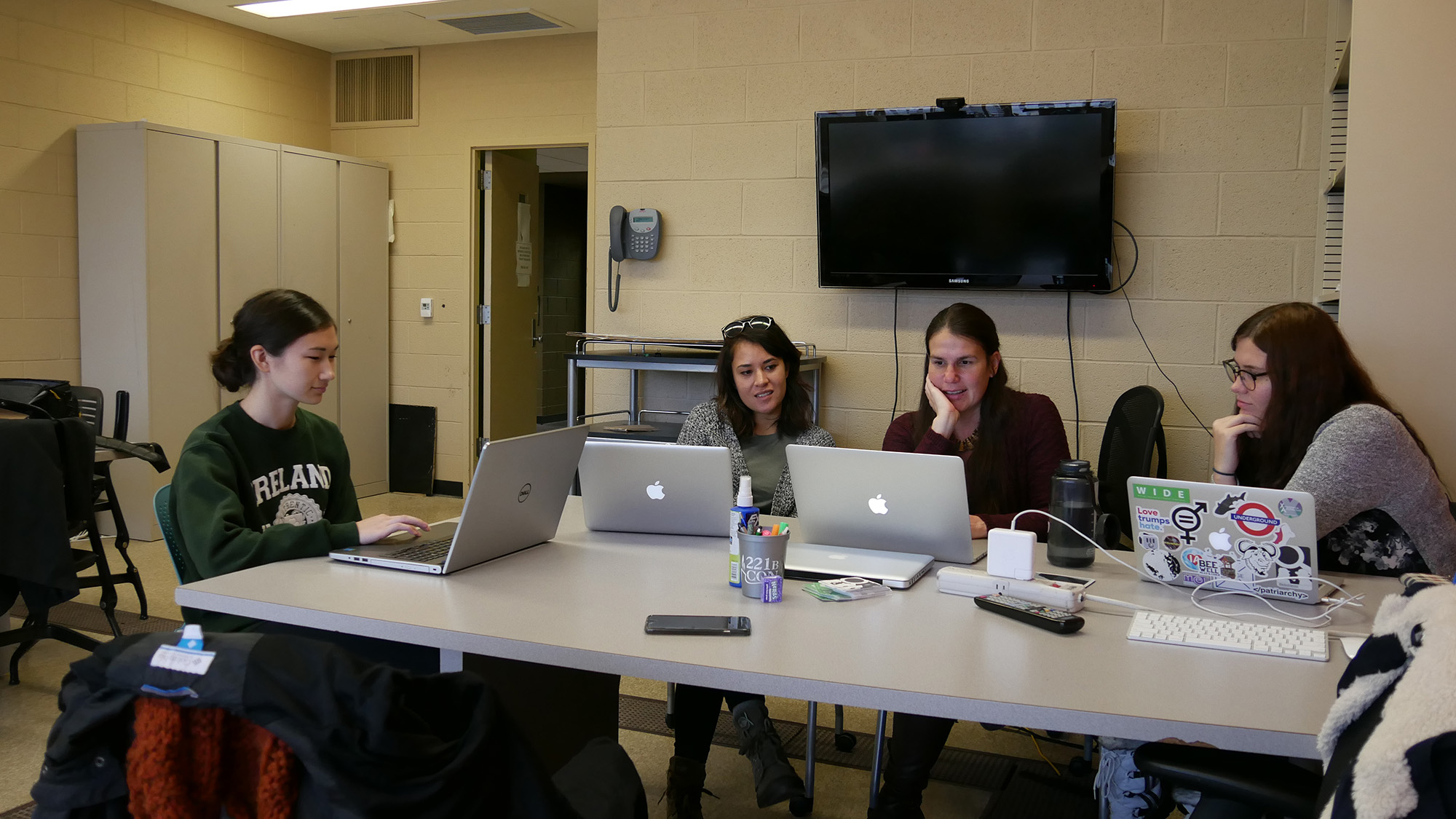 15 Years
Teaching
Botanist
Performance
Forgetting
Post-Grad
College
Forgetting
Novice
Expert
Time & Experience & Processing
Continuum
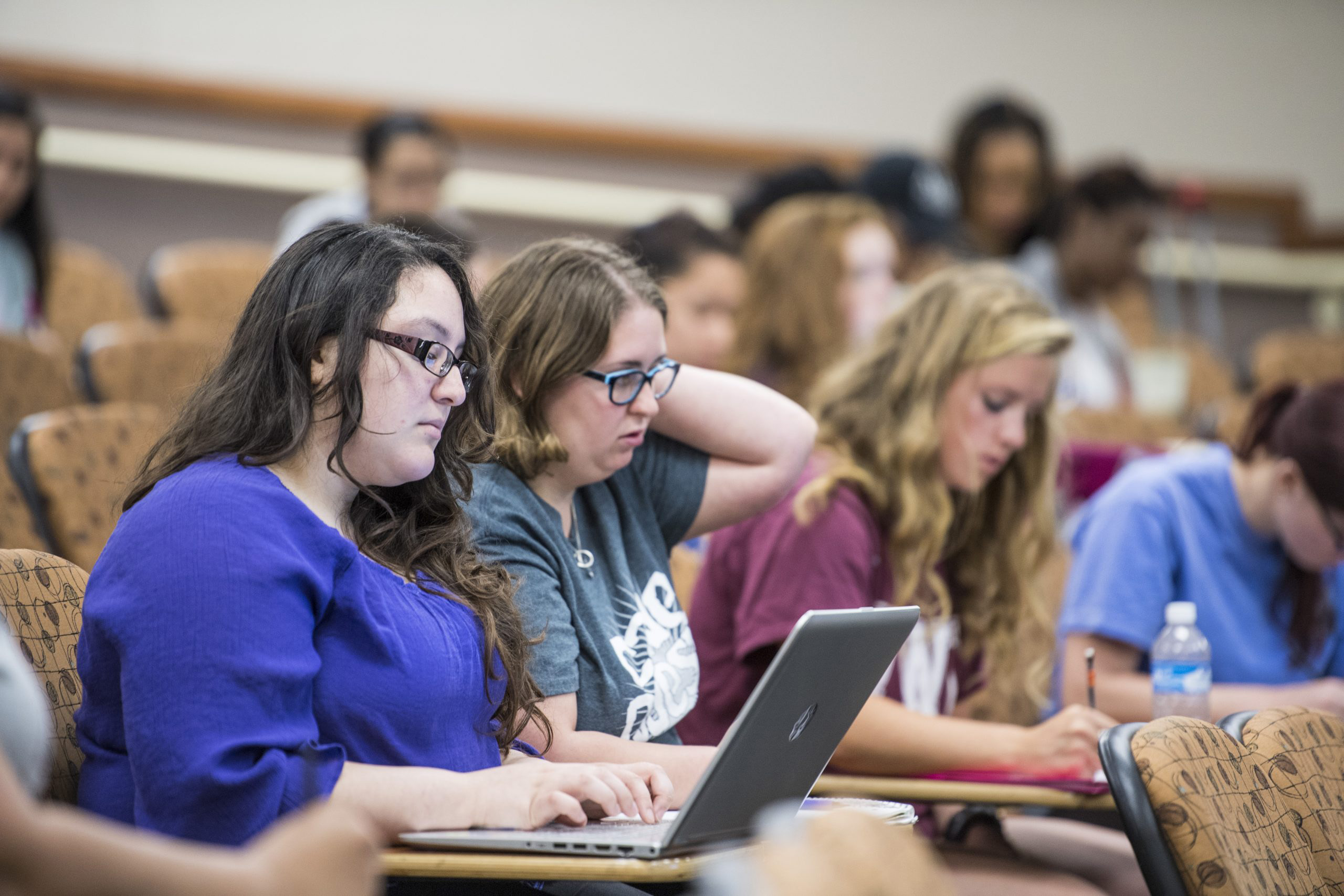 Active Learning
A Processing Model
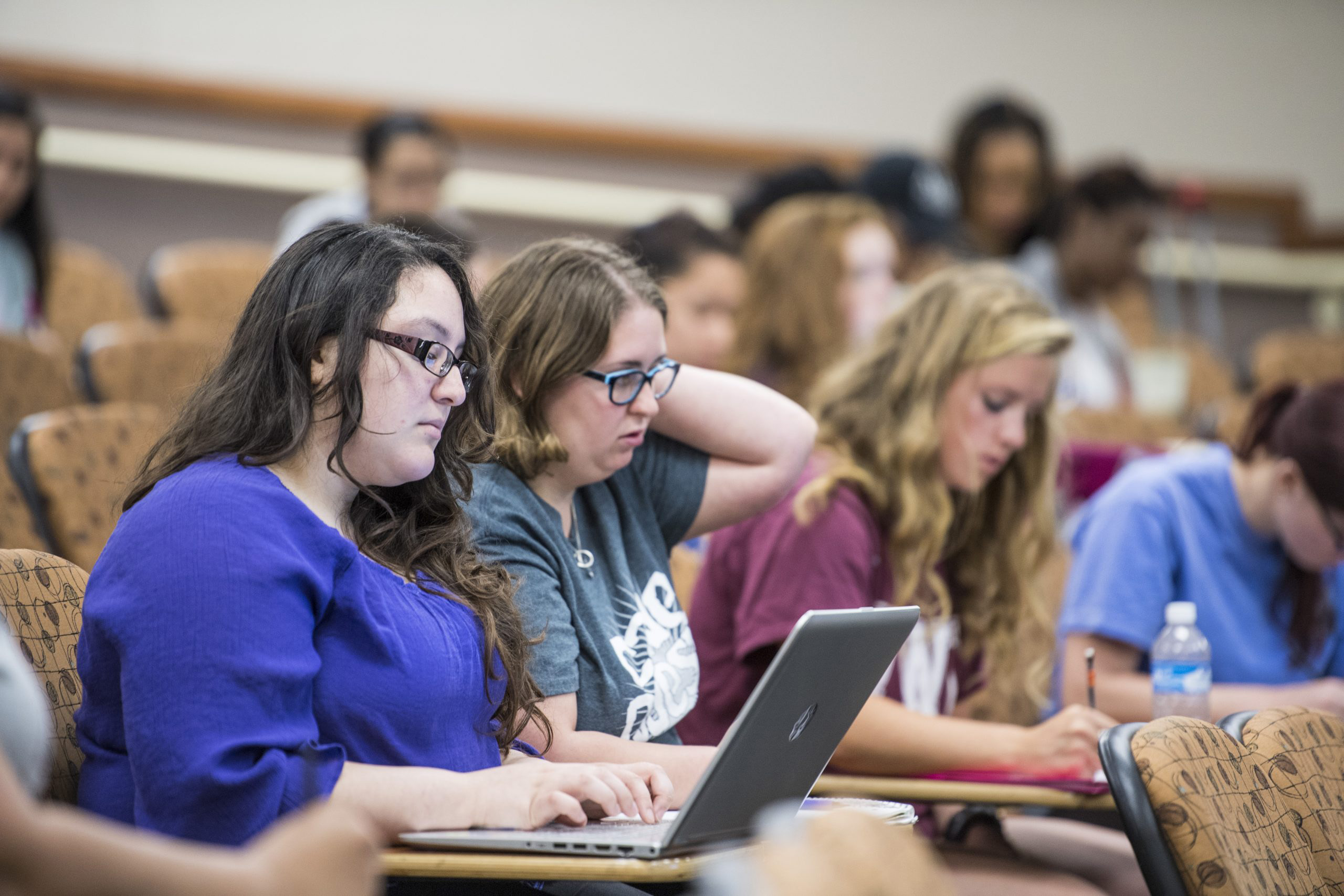 What is Active Learning?
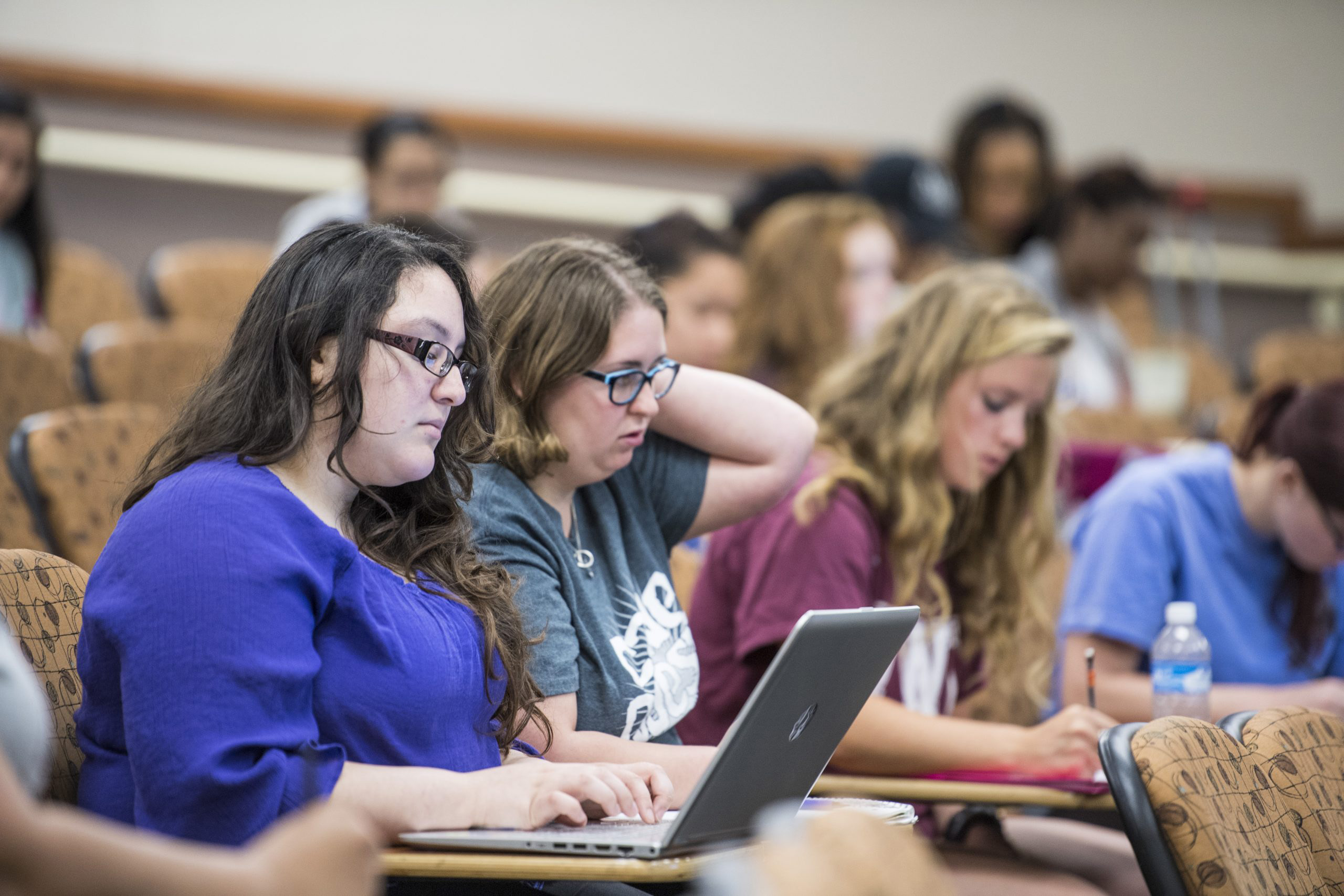 What is Active Learning?
Active learning fosters deep and flexible knowledge through
cognitive, behavioral, social, and affective processing 
of one’s knowledge and experience.
Doolittle & Wojdak
A Processing Model of Active Learning
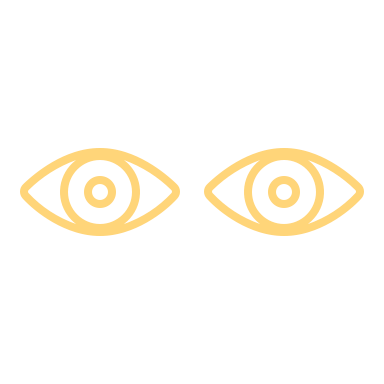 Foster
Inform
Foster
Foster
Learning
Outcomes
Instructional
Strategies
Processing
Meaning &Memory
Learning &
Performance
Knowing
Doing
Thinking
Caring
Knowing
Doing
Thinking
Caring
Foster
Inform
Foster
Foster
Learning
Outcomes
Instructional
Strategies
Processing
Meaning &Memory
Learning &
Performance
Directions
(sentences)
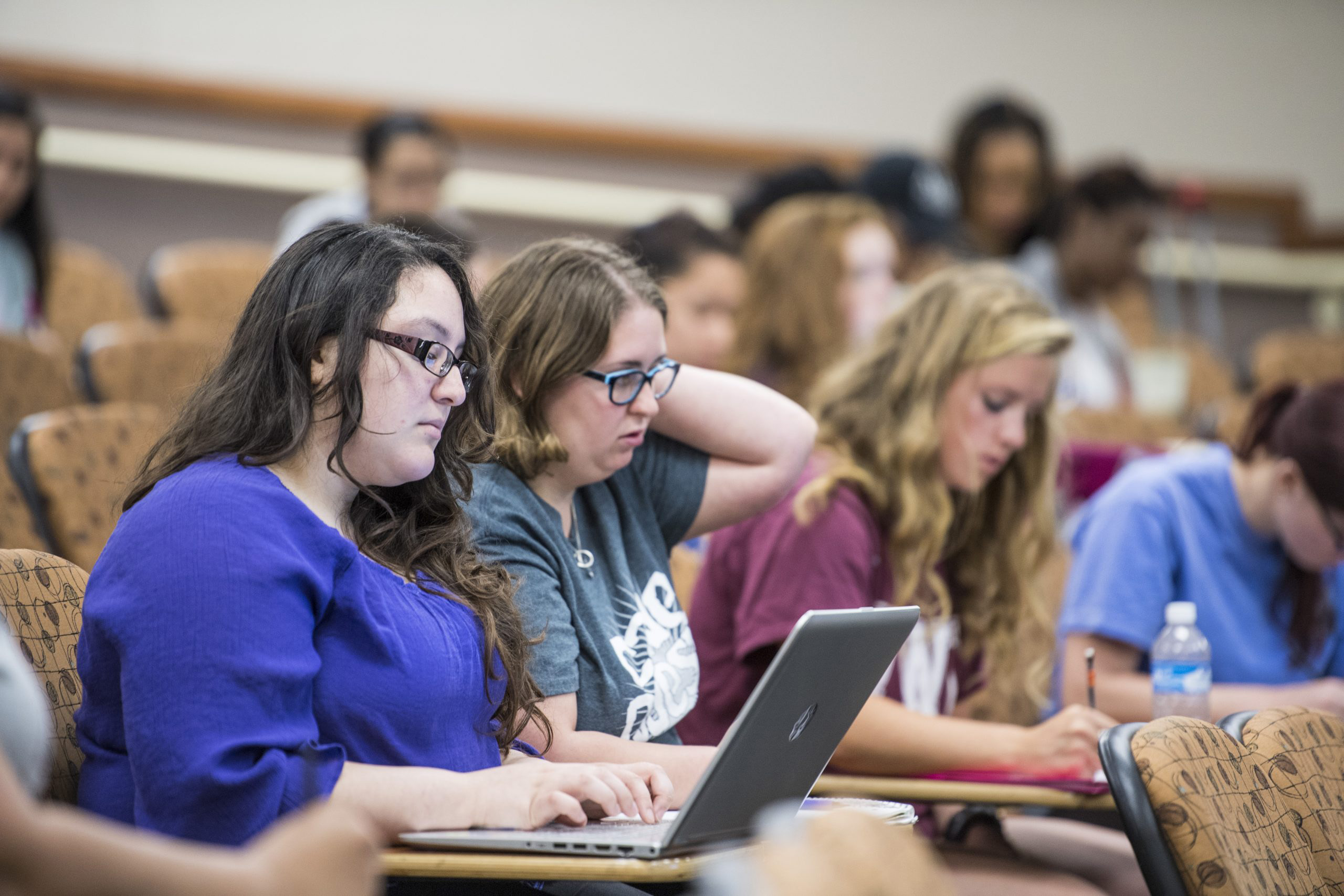 What we 
process
we learn.
? ? ? Meaning
? ? ? Learning
High Meaning
High Learning
What do these results tell us?
Performance
Low Meaning
Low Learning
Incidental
Learning
Intentional
Learning
=
Pronunciation
Mental Image
Your Strategy
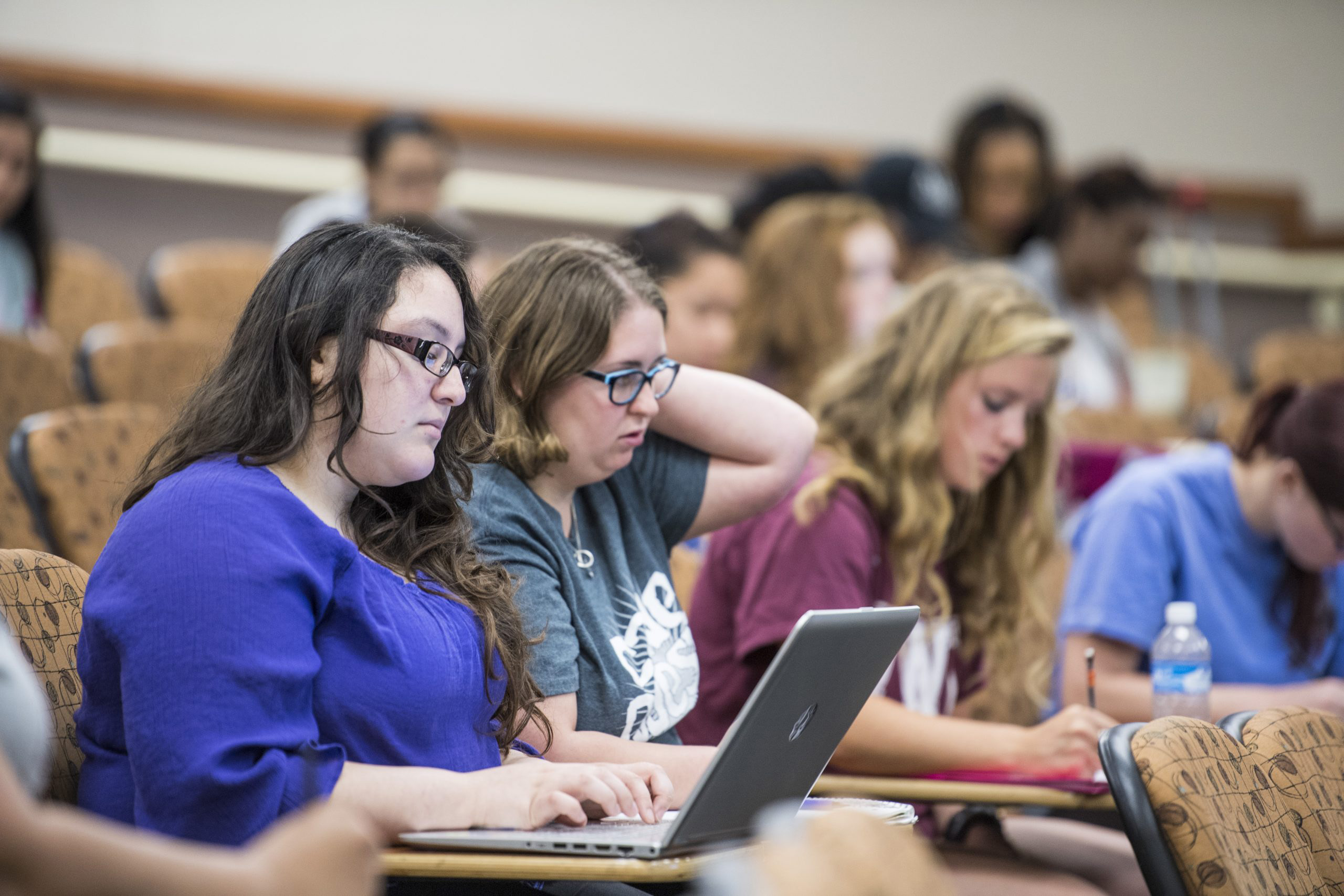 Foster
Inform
Foster
Foster
Learning
Outcomes
Instructional
Strategies
Processing
Meaning &Memory
Learning &
Performance
What we process we learn.

Learning occurs to the extent that processing fosters 
meaning and memory.
Time
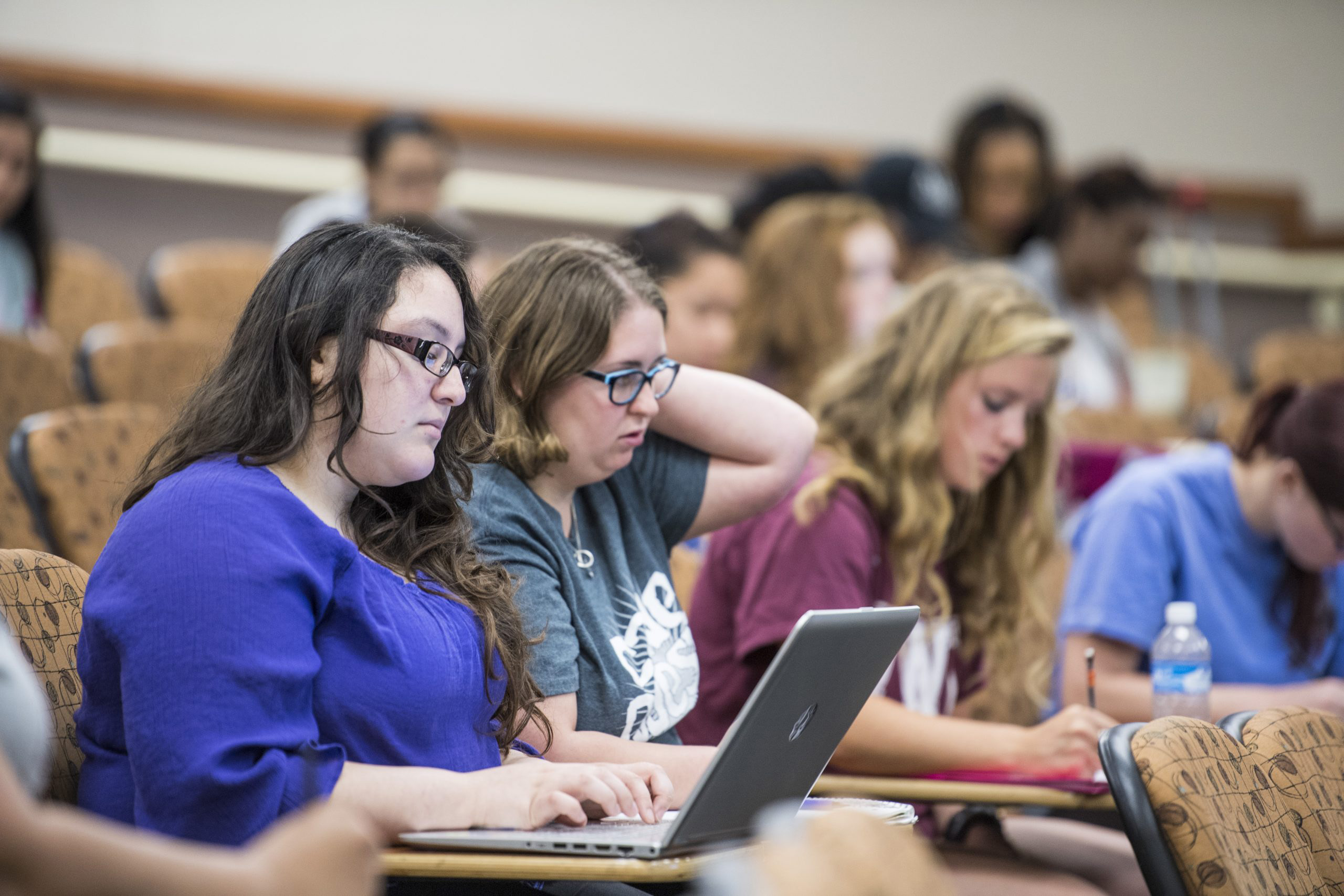 Foster
Inform
Foster
Foster
Learning
Outcomes
Instructional
Strategies
Processing
Meaning &Memory
Learning &
Performance
Short-Term Memory
(hippocampus)
What:		episodic memories
Form:		encoding, neural representations, patterns, connections
Lasts:		seconds-minutes depending . . .

Episode, Context Specific, Details
↑ Fragile, ↑ Interference, ↑ Decay
making memory
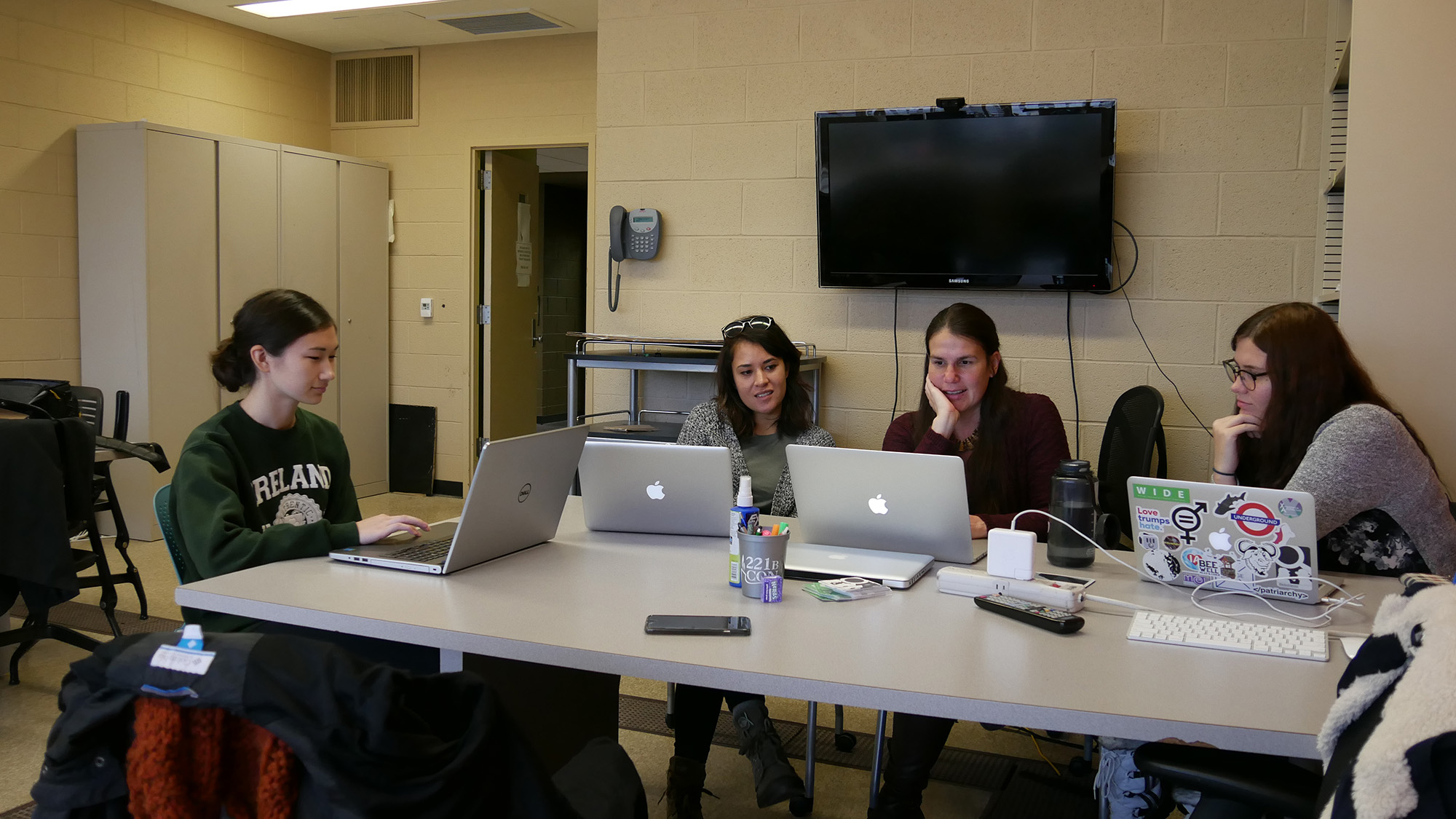 Active Learning
Meaning and Memory
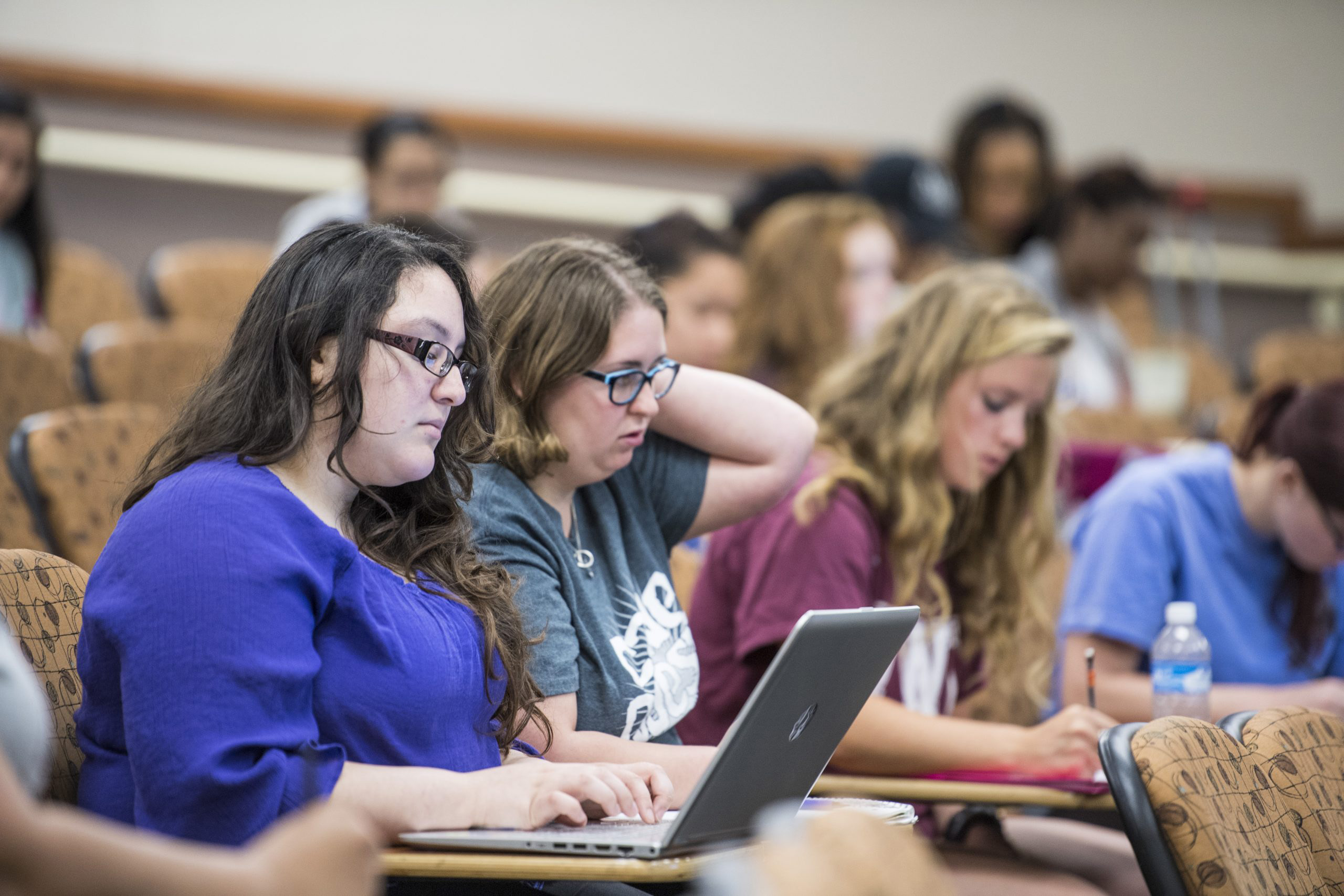 Foster
Inform
Foster
Foster
Learning
Outcomes
Instructional
Strategies
Processing
Meaning &Memory
Learning &
Performance
Making
Meaning
Making
Memory
Prior Knowledge
[Speaker Notes: Paul Ausebel]
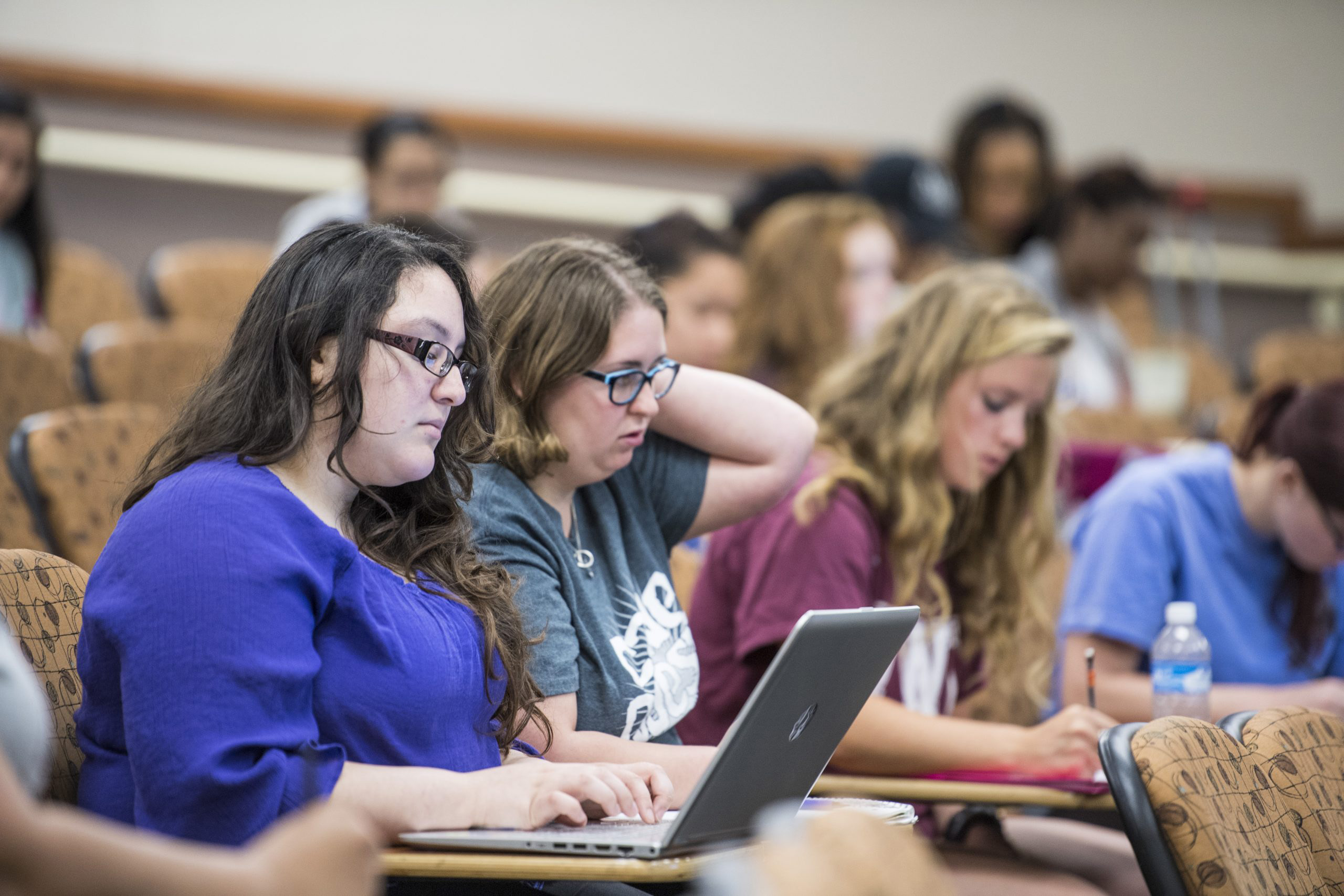 Foster
Inform
Foster
Foster
Learning
Outcomes
Instructional
Strategies
Processing
Meaning &Memory
Learning &
Performance
What is Meaning?
Subjective Interpretation
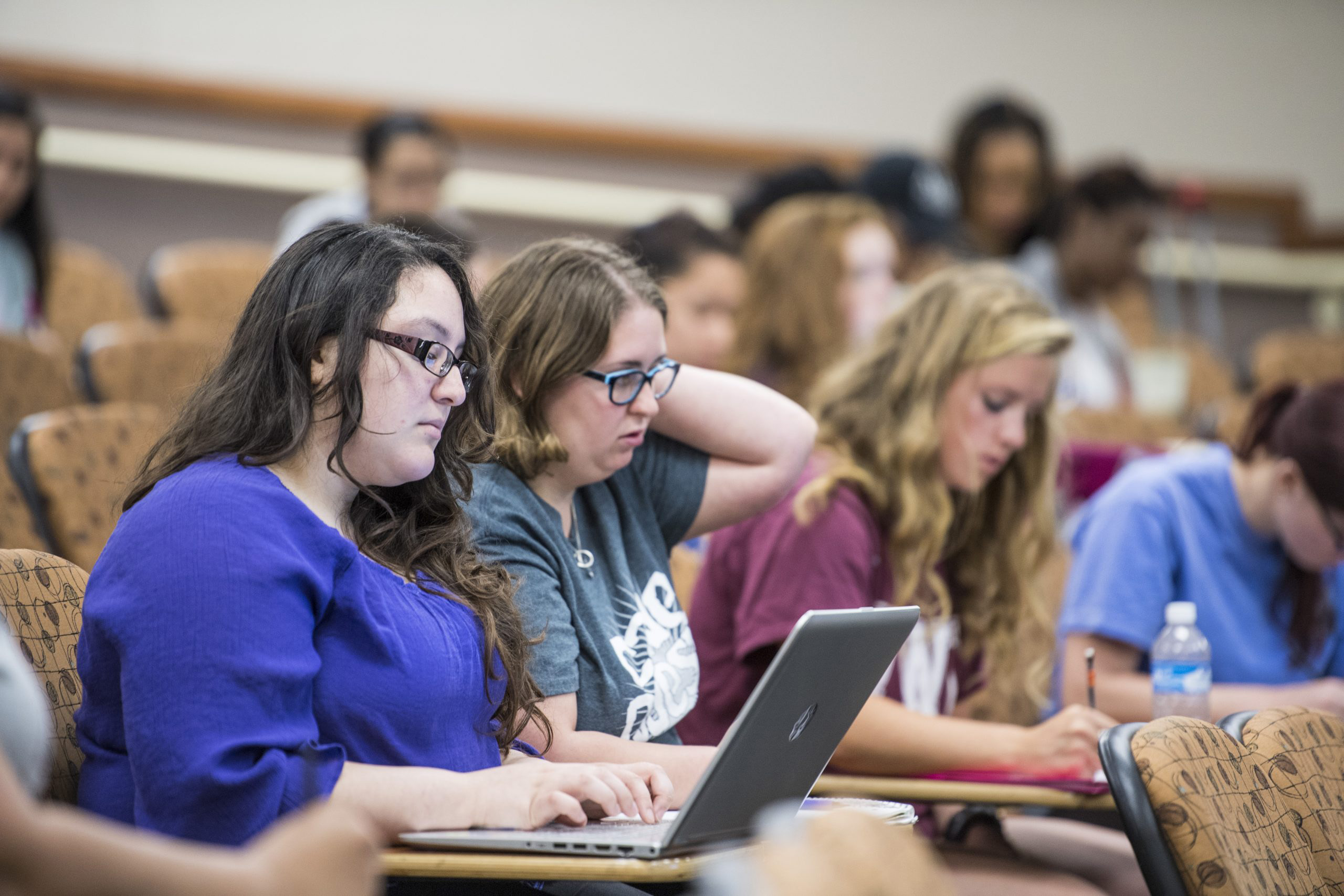 Foster
Inform
Foster
Foster
Learning
Outcomes
Instructional
Strategies
Processing
Meaning &Memory
Learning &
Performance
Processing that Fosters Meaning Making
Attention
Recognition
Activation
Emotions
Organization
Contextualization
Socialization
Application
Prediction
Inferencing
Reflection
Abstraction
Foster
Inform
Foster
Foster
Learning
Outcomes
Instructional
Strategies
Processing
Meaning &Memory
Learning &
Performance
Memory
Declarative & Procedural
Knowledge
Making
Meaning
Learning Episode
Fragile & Weak..
Consolidation
Synaptic & Systems   
    Stabilization & Strengthening
  Resting (offline) & Sleeping (offline)
Making
Memory
Foster
Inform
Foster
Foster
Learning
Outcomes
Instructional
Strategies
Processing
Meaning &Memory
Learning &
Performance
Consolidation
Synaptic & Systems   
    Stabilization & Strengthening
  Resting (offline) & Sleeping (offline)
But first . . .
(sentences)
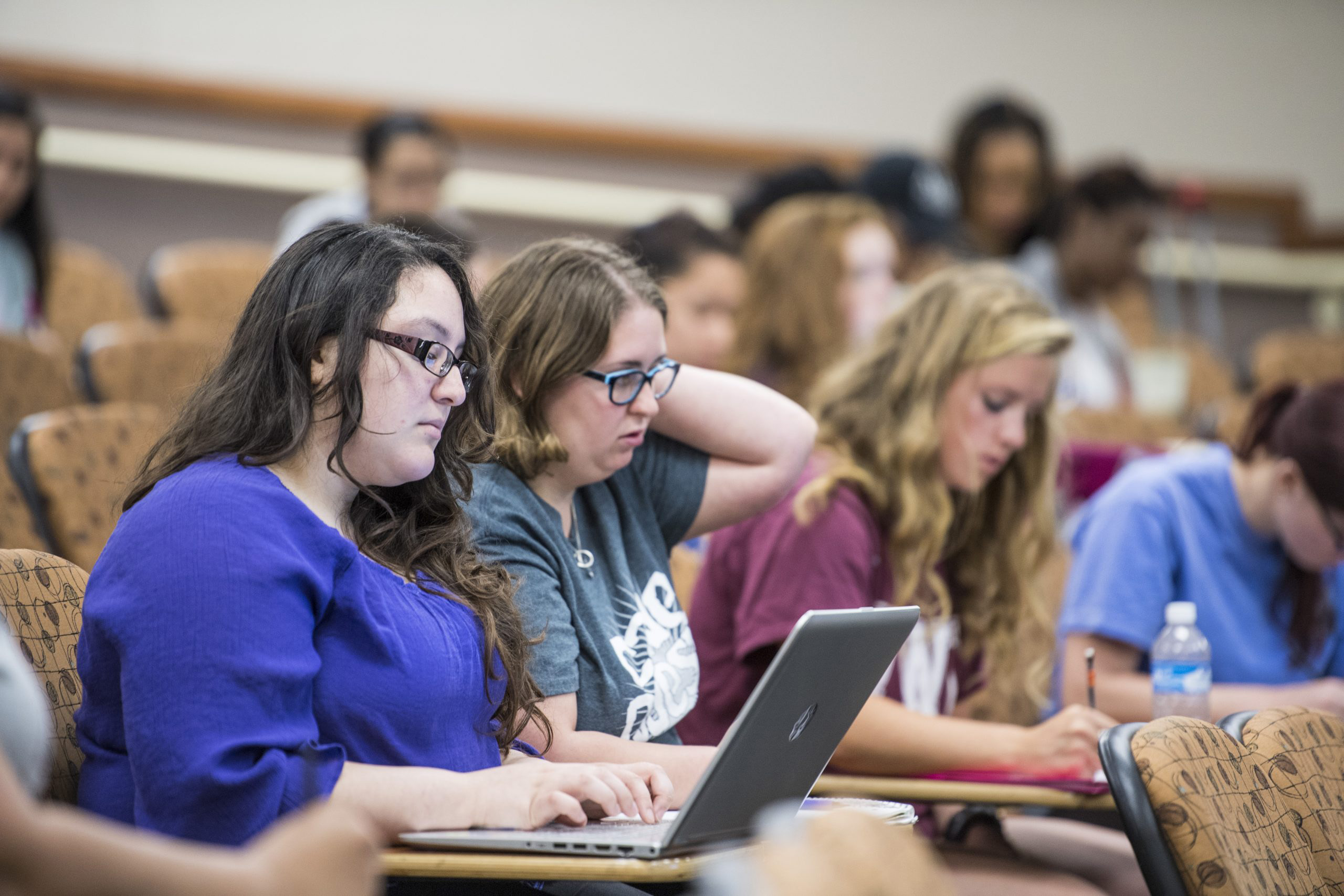 What do these results tell us?
Performance
2+ Hours
Later
Initial
Learning
Initial
Learning
2+ Hours
Later
Pronunciation
Mental Image
Foster
Inform
Foster
Foster
Learning
Outcomes
Instructional
Strategies
Processing
Meaning &Memory
Learning &
Performance
Consolidation
Synaptic & Systems   
    Stabilization & Strengthening
  Resting (offline) & Sleeping (offline)
Synaptic Consolidation
(hippocampus)

Forms: Seconds-Minutes-Hours
Lasts  : Hours-Days+

Reactivation & Replay; Discrimination
Episodic, Context-Specific, Details
⇡ Stability, ⇡ Strength
Intermediate-Term Memory
Systems Consolidation
(neocortex)

Forms: Days-Months-Years
Lasts  : Months-Years-Forever 

Reactivation & Retrieval
Integrate, Organize, Generalize
↑ Stability, ↑ Strength
Long-Term Memory
Foster
Inform
Foster
Foster
Learning
Outcomes
Instructional
Strategies
Processing
Meaning &Memory
Learning &
Performance
Consolidation
Synaptic & Systems   
    Stabilization & Strengthening
  Resting (offline) & Sleeping (offline)
Initial
Learning
Over-Time
Use Use Use Use Use Use
Timely
Review
Intermediate
Memory
Short-Term
Memory
Long-Term
Memory
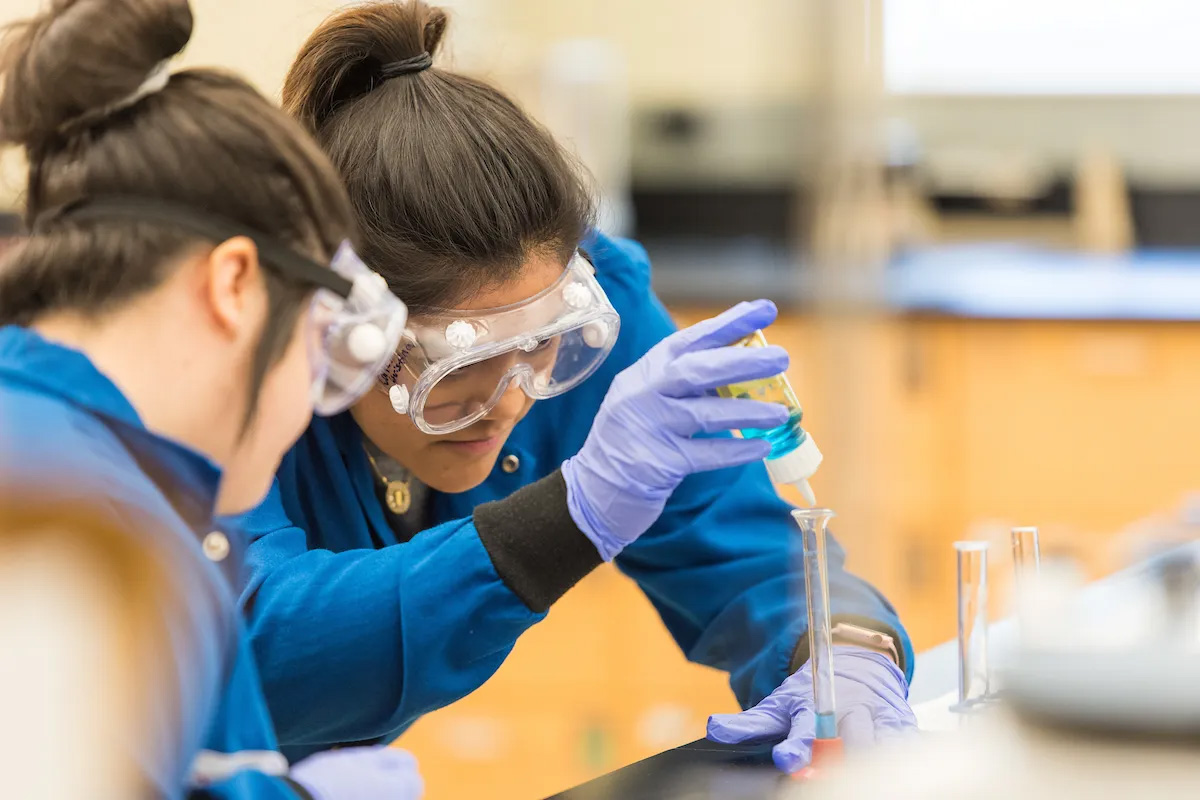 Active Learning
Processing
Foster
Inform
Foster
Foster
Learning
Outcomes
Instructional
Strategies
Processing
Meaning &Memory
Learning &
Performance
Meaningful Learning
Elaborative Learning			Connecting & Integrating
Integrative Learning

Retrieval Practice
Spaced Practice					Reactivation & Strengthening 
Generative Practice
Interleaving
Meaning
Memory
Foster
Inform
Foster
Foster
Learning
Outcomes
Instructional
Strategies
Processing
Meaning &Memory
Learning &
Performance
Meaning
Generation
Knowledge
Integration
Spaced Retrieval
Foster
Inform
Foster
Foster
Learning
Outcomes
Instructional
Strategies
Processing
Meaning &Memory
Learning &
Performance
Meaning
Generation
Knowledge
Integration
Spaced Retrieval
Foster
Inform
Foster
Foster
Learning
Outcomes
Instructional
Strategies
Processing
Meaning &Memory
Learning &
Performance
Meaning
Generation
Knowledge
Integration
Meaning
Meaning
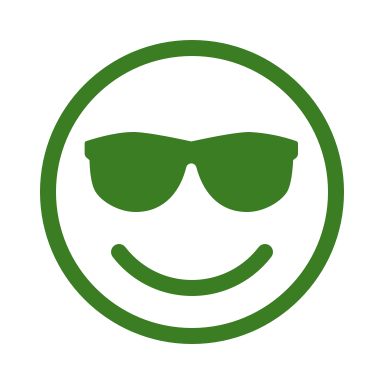 Spaced Retrieval
Memory
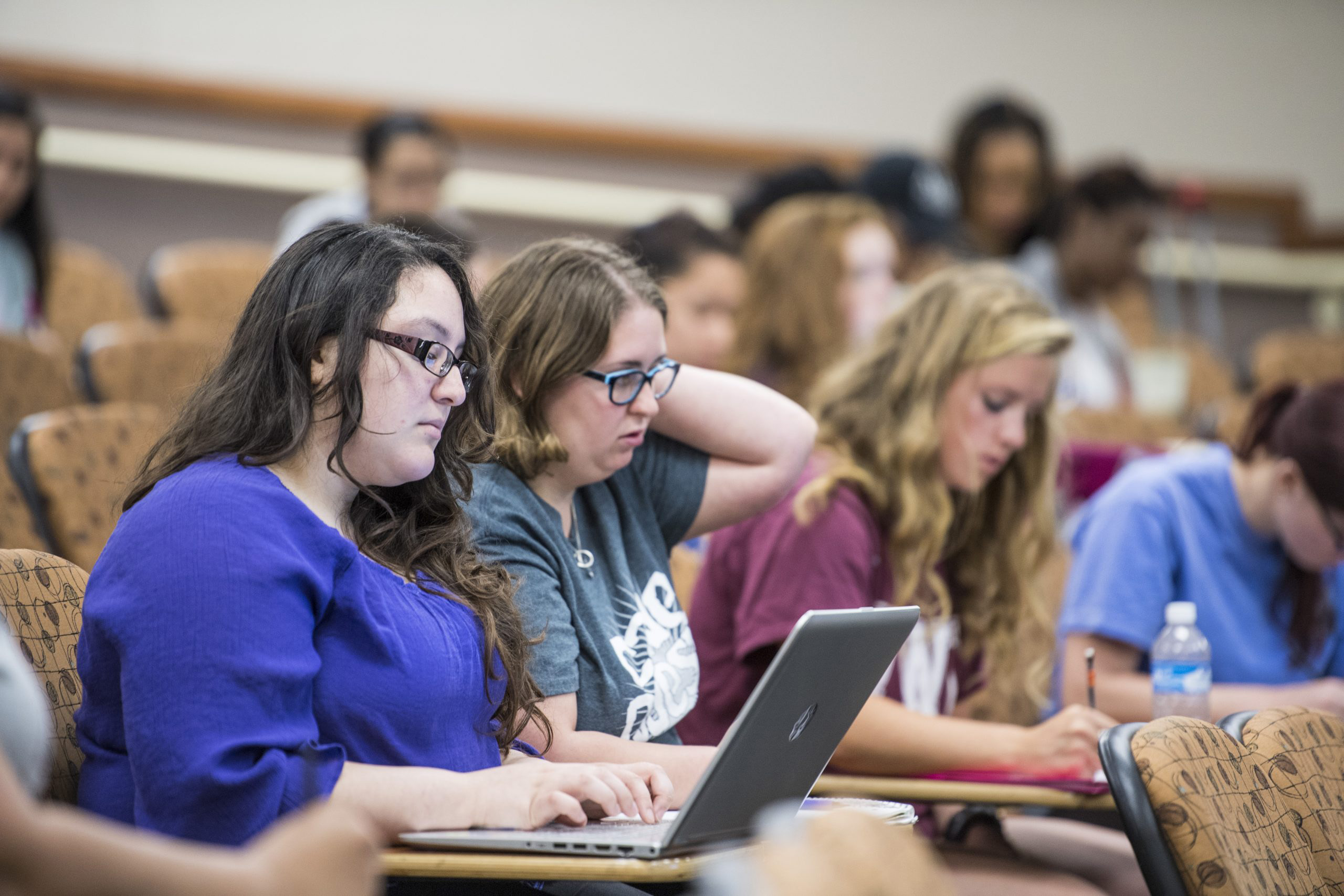 Foster
Inform
Foster
Foster
Learning
Outcomes
Instructional
Strategies
Processing
Meaning &Memory
Learning &
Performance
What we process we learn.

Learning occurs to the extent that processing fosters 
meaning and memory.
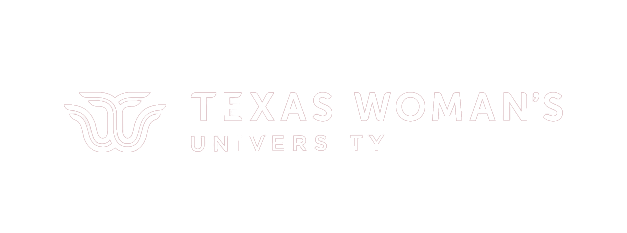 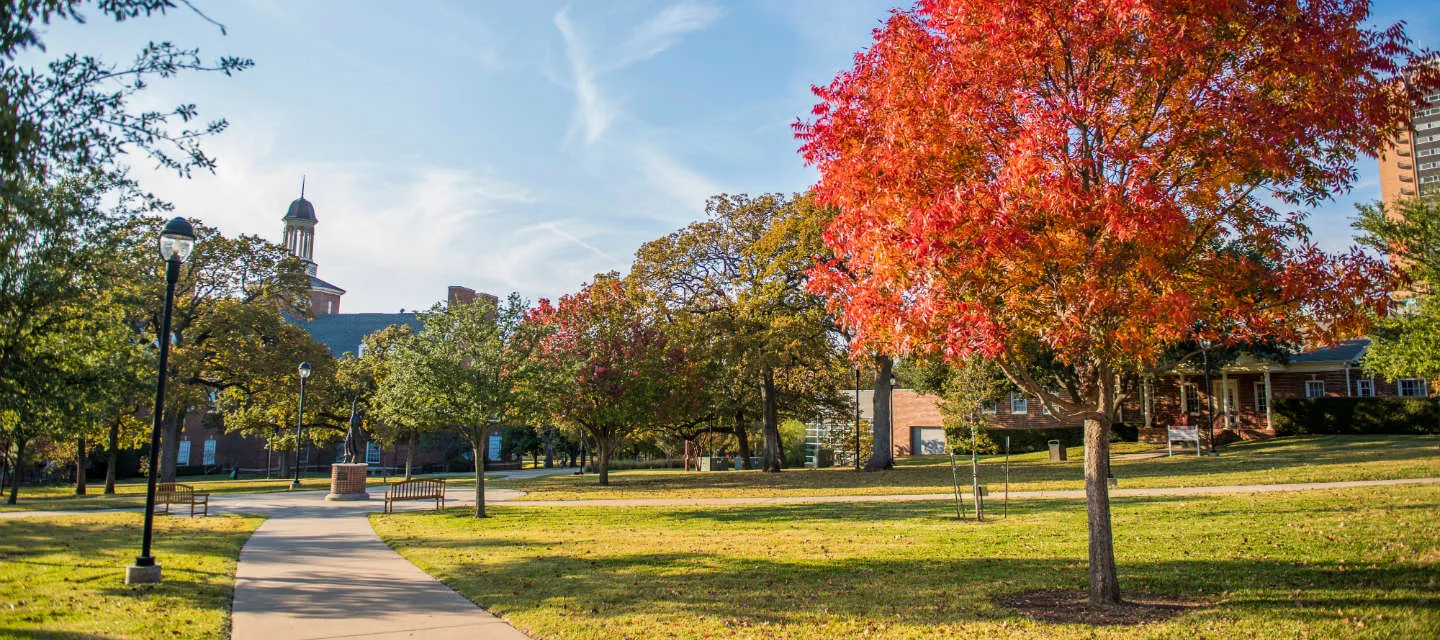 Active Learning
Educate a woman, empower the world.
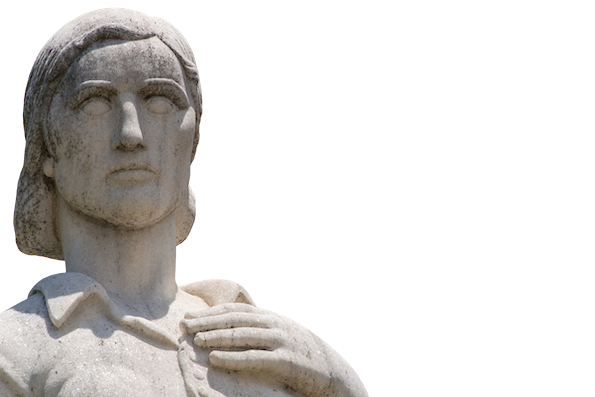 Peter Doolittle, Professor
Educational Psychology
Virginia Tech • pdoo@vt.edu
All images from
unsplash.com or twu.edu